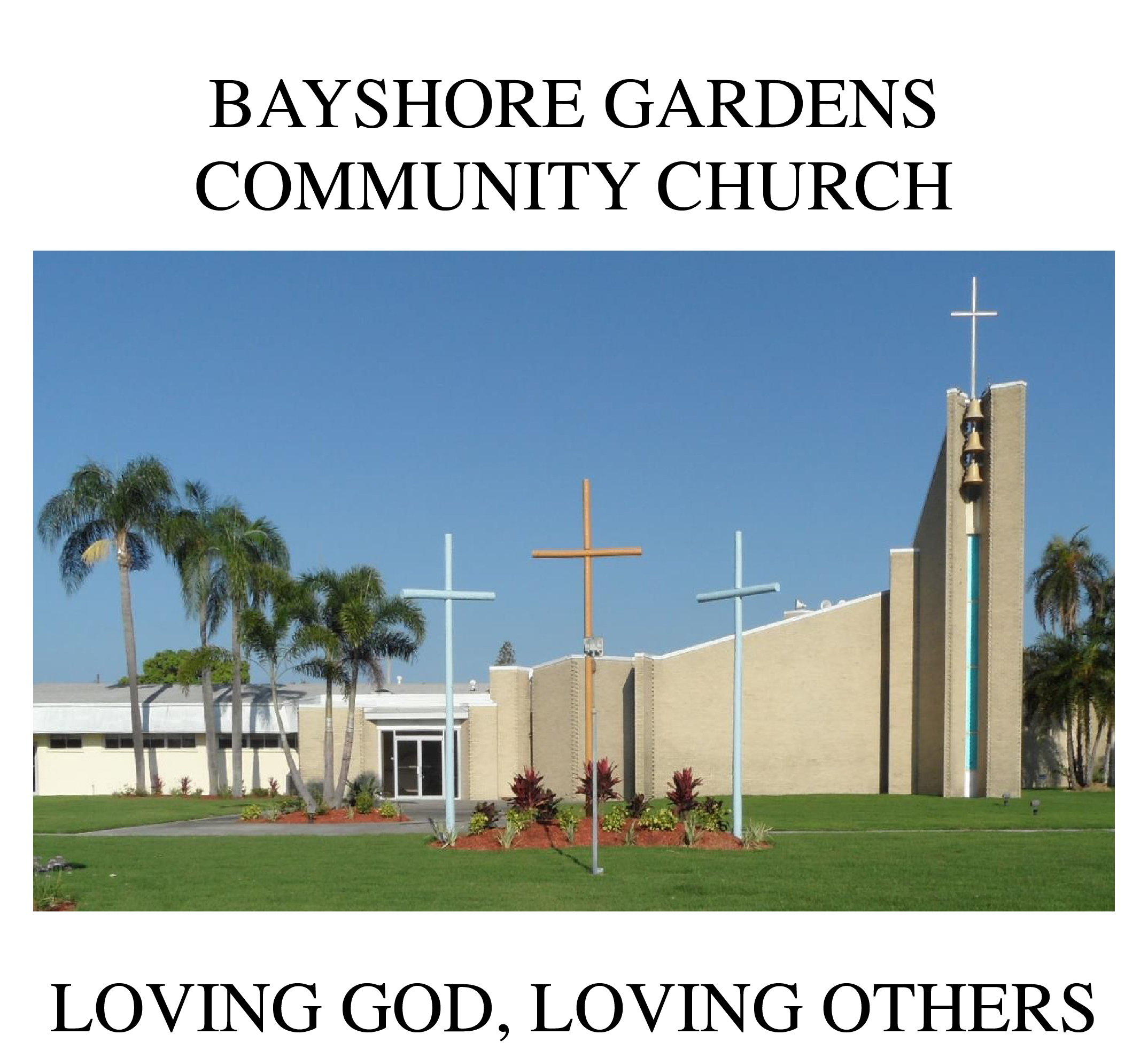 To all who are spiritually weary and seek rest; to all who are sad and long for comfort; to all who struggle and desire victory; to all who sin and need a Savior; to all who are strangers and want friendship; to all who hunger and thirst for something real and lasting; and to all who come here, this church opens wide her doors and offers welcome in the name of the Lord Jesus Christ
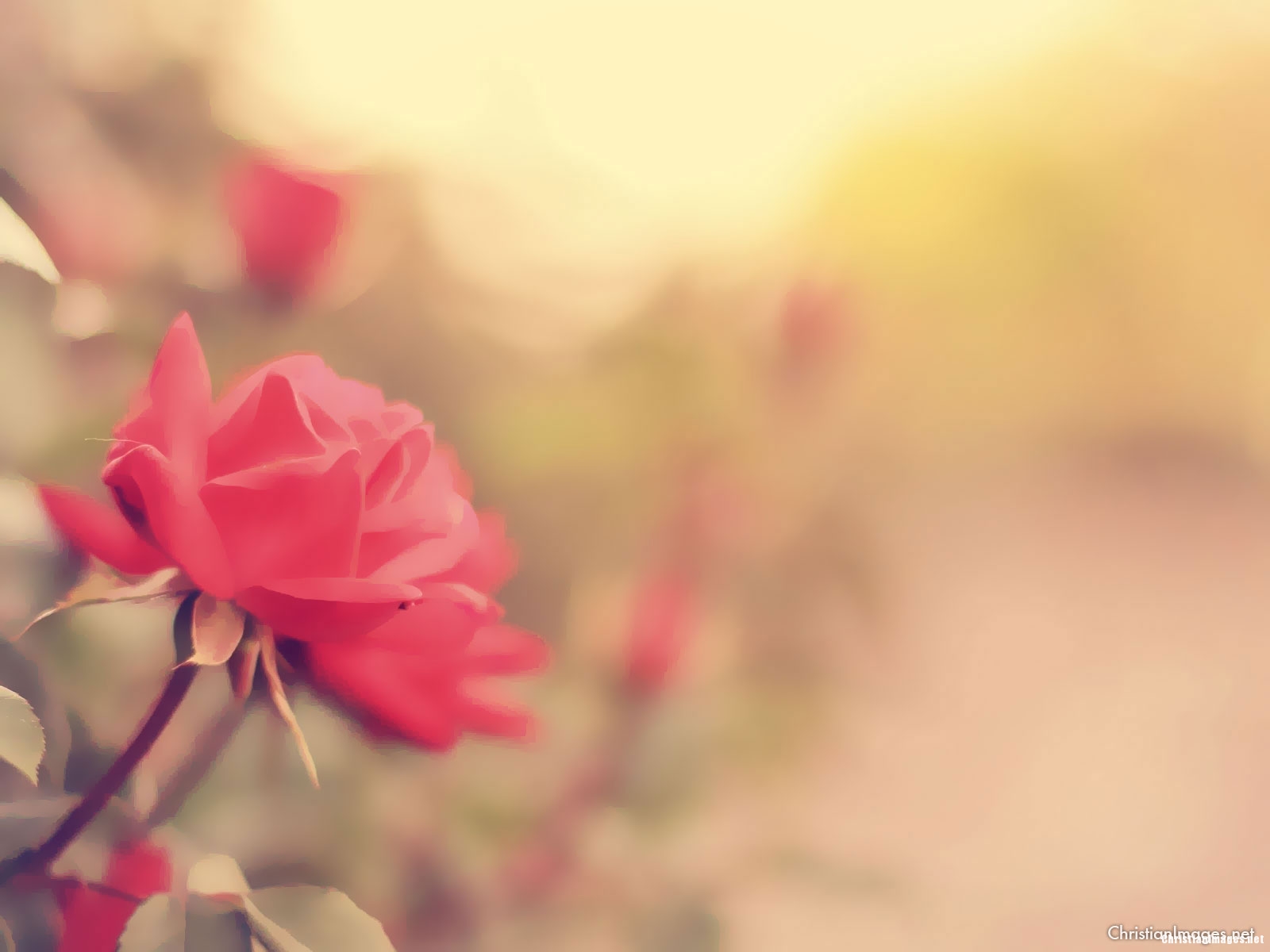 Please Silence Cell Phones At This Time
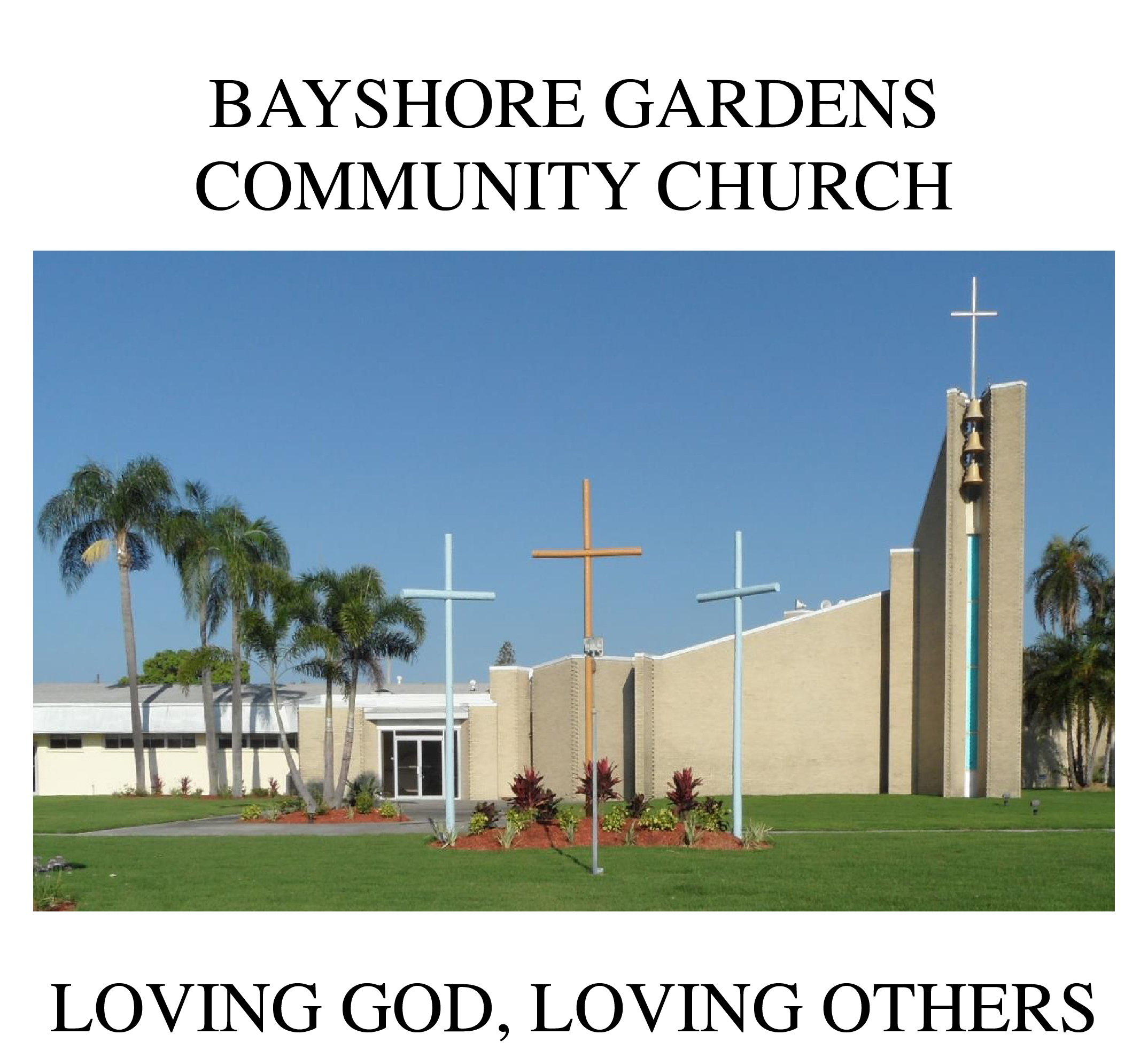 Amazing GraceHymn # 343
Amazing graceHow sweet the soundThat saved a wretch like meI once was lost,But now am foundWas blind, but now I see
‘Twas grace that taughtMy heart to fear,And grace my fears relieved;How precious didThat grace appearThe hour I first believed
The Lord has promised good to me;His Word my hope secures.He will my shield and portion beAs long as life endures
Through many dangers,Toils and snares,I have already come;‘Tis grace hath broughtme safe thus far,And grace will lead me home
When we’ve been thereTen thousand yearsBright shining as the sunWe’ve no less days to singGod’s praiseThan when we’d first begun
Peace Like A RiverHymn # 750
I’ve got peace like a river,I’ve got peace like a river,I’ve got peace like a river in my soul
I’ve got peace like a river,I’ve got peace like a river,I’ve got peace like a river in my soul
I’ve got love like an ocean,I’ve got love like an ocean,I’ve got love like an ocean in my soul.
I’ve got love like an ocean,I’ve got love like an ocean,I’ve got love like an ocean in my soul.
I’ve got joy like a fountain,I’ve got joy like a fountain,I’ve got joy like a fountain in my soul
I’ve got joy like a fountain,I’ve got joy like a fountain,I’ve got joy like a fountain in my soul
WELCOME
Angels from the Realms of GloryHymn # 259
Angels from the realms of glory, Wing your flight o’er all the earth;Ye who sang creation’s story,Now proclaim Messiah’s birth:Come and worship, come and worship,Worship Christ , the newborn King.
Shepherds in the fields abiding,Watching o’er your flocks by night,God with man is now residing,Yonder shines the infant Light:Come and worship, come and worship,Worship Christ , the newborn King.
Sages, leave your contemplations,Brighter visions beam afar;Seek the great Desire of nations,Ye have seen his natal star:Come and worship, come and worship,Worship Christ , the newborn King.
Saints before the altar bending,Watching long in hope and fear,Suddenly the Lord, descending,In his temple shall appear:Come and worship, come and worship,Worship Christ , the newborn King.
Tho’  an infant now we view Him,He will share His Father’s throne;Gather all the nations to Him;Every knee shall then bow down.Come and worship, come and worshipWorship Christ the new born king
Reading and Lighting of Advent Candle:  Ken and Dianne Gallo
Christmas Prayer for Illumination:Dee Frank, Liturgist
ALL: Dear Heavenly Father, Help me to hear your voice. Send Us your Holy Spirit once again. Give me the courage to be your beloved. Give me courage to choose joy. I need you now this Christmas. Be born in me again. Today. In Jesus' name, Amen.
Angels We Have Heard on High
Hymn 113
Angels we have heard on high,
Sweetly singing o’er the plains,

And the mountains in reply
Echo back their joyous strains.

Gloria in excelsis Deo,
Gloria in excelsis Deo.
Shepherds, why this jubilee?
Why your joyous strains prolong?

Say what may the tidings be,
Which inspire your heav’nly song?

Gloria in excelsis Deo,
Gloria in excelsis Deo.




						       	      verse 2 & refrain
Come to Bethlehem, and see
Him whose birth the angels sing;

Come, adore on bended knee
Christ the Lord, the newborn King.

Gloria in excelsis Deo,
Gloria in excelsis Deo.




						       	      verse 3 & refrain
See within a manger laid
Jesus, Lord of heav’n and earth!

Mary, Joseph, lend your aid,
With us sing our savior’s birth.

Gloria in excelsis Deo,
Gloria in excelsis Deo.




*						       	      verse 4 & refrain
Teaching MomentPastor Dustin   Advent Teaching Series
The Lord’s Prayer
OUR FATHER, WHO ART IN HEAVEN,
HALLOWED BE THY NAME.
THY KINGDOM COME, THY WILL BE DONE, 
ON EARTH AS IT IS IN HEAVEN.
GIVE US THIS DAY OUR DAILY BREAD,
AND FORGIVE US OUR DEBTS AS WE FORGIVE OUR DEBTORS;
AND LEAD US NOT INTO TEMPTATION 
BUT DELIVER US FROM EVIL.
FOR THINE IS THE KINGDOM,
AND THE POWER, AND THE GLORY FOREVER
AMEN
OFFERTORY
Offsite contributions can be made via Tithely.comthe instructions are on our website bayshoregardenscommunitychurch.comor checks can be mailed to6228 26th street westBradenton FL 34207
Offering Song: “Emmanuel” arrangement by Ken Gallo
Doxology
Praise God 
from whom all blessings flow;
Praise Him, 
all creatures here below;
Praise Him 
above, ye heav’nly host;
Praise Father, 
Son, and Holy Ghost.
‘O COME, ALL YE FAITHFUL’
#249







[ All who are able please stand ]
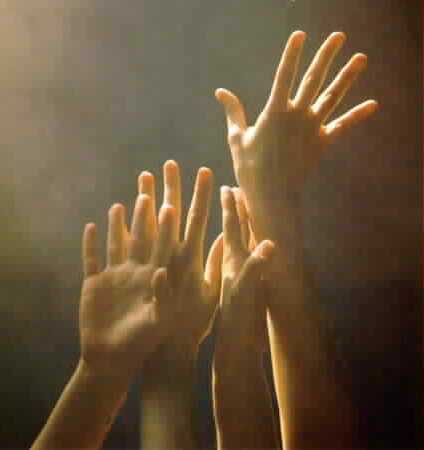 (1)
O come all ye faithful,
joyful and triumphant,
O come ye, O come ye to Bethlehem!
Come and behold Him, 
born the King of angels.
O come, let us adore Him,
O come, let us adore Him,
O come, let us adore Him,
Christ, the Lord.
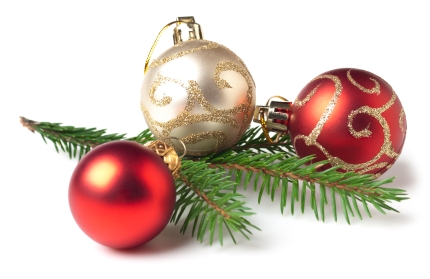 (2)
Sing, choirs of angels,
sing in exultation;
O sing all ye bright hosts of heaven above!
Glory to God, 
all glory in the highest.
O come, let us adore Him,
O come, let us adore Him,
O come, let us adore Him,
Christ, the Lord.
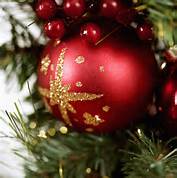 (3)
Yea, Lord, we greet Thee,
born this happy morning;
Jesus, to You be all glory given;
Word of the Father
now in flesh appearing!
O come, let us adore Him,
O come, let us adore Him,
O come, let us adore Him,
Christ, the Lord.
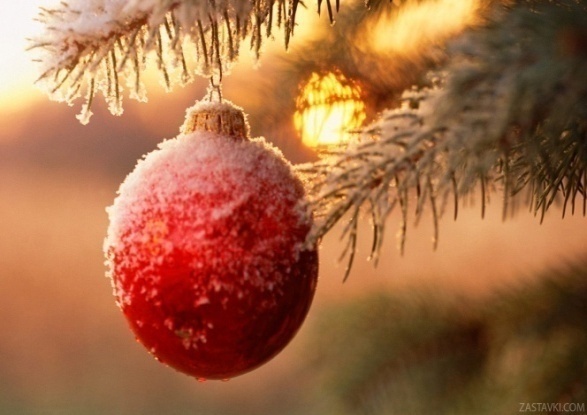 THE PASTORAL BENEDICTION

God has a plan for you and,
you are EXACTLY where God wants you to be.
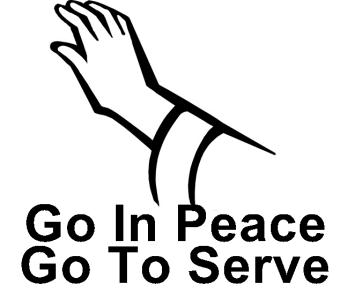